Kapittel 3: Renteregning
I faget er det nødvendig å beherske elementær renteregning, selv om vi i praksis vil bruke Excel
Det er 5 rentetabeller bakerst i boka, men vi kommer ikke til å bruke disse
I kapittel 3 tas følgende renteregningsteknikker opp:
Sluttverdi av ett enkelt beløp
Nåverdi av ett enkelt beløp
Sluttverdi og nåverdi av flere like og ulike beløp
Nåverdi av uendelig annuitet og uendelig vekstrekke
Renter og avdrag på annuitetslån
Renteregning
Excel har en rekke innebygde funksjoner som kan gjøre mer eller mindre alt regnearbeidet for oss
I noen tilfeller er beregningene så enkle at det har lite for seg å bruke innebygde funksjoner, mens det i andre tilfeller er til stor hjelp
For å forstå bedre hva det er Excel beregner kan det være en fordel å gjøre noen beregninger med enkel kalkulator, i alle fall til å begynne med
Sluttverdi og rentesrente
Sluttverdi eller fremtidsverdi (FV = Future Value) – hva har for eksempel et bankinnskudd vokst til etter et gitt antall år og en gitt rente
100 settes i banken til 5 % rente (i = 0,05)
Disponibelt etter ett år 100 • 1,05 = 105
Disponibelt etter to år: 100 • 1,05 • 1,05 = 100 • 1,052 = 110,25
FVn = CF0 • (1 + i)n
FVn = 100 • 1,05n
Excel har innebygd funksjon SLUTTVERDI, men lite taler for å bruke på enkle beløp. Mer aktuelt for eksempel ved annuiteter (mange like beløp)
Sluttverdi – ukjent antall perioder (n)
Hvis man oppnår 7 %  rente på et innskudd, hvor lang tid tar det før innskuddet er doblet?
Dette kan løses ved å:
Prøve og feile inntil man finner at
Bruke Excel funksjon PERIODER 
Løses nøyaktig ved å bruke logaritmer:
Avkastning på ulike plasseringerkr 100 fra 2012 til 2022 (10 år)
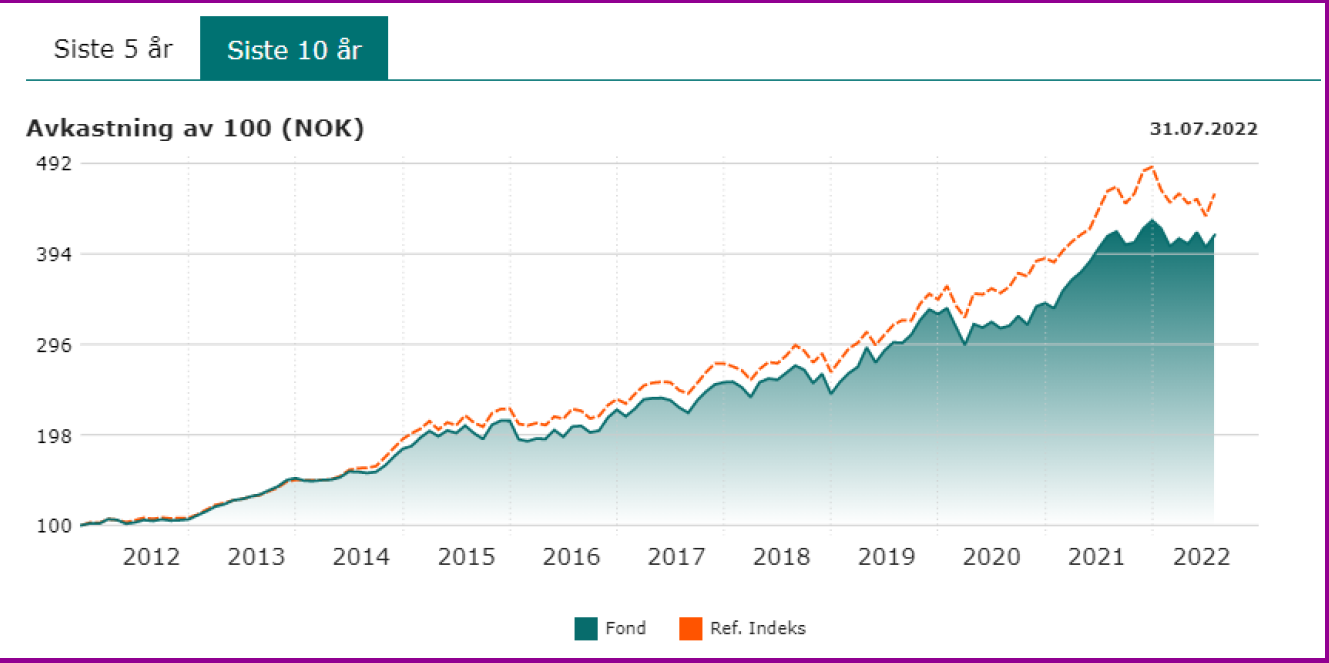 Avkastning DnB Global – ukjent avkastning (i)
En plassering på 100 fra slutten av juli 2012 til august 2022 (10 år) ville vokst til 395 dersom de var plassert i aksjefondet DnB Global. Hva er den årlige avkastningen eller renten i?
100 • (1 + i)10 = 395
(1 + i)10 = 395/100 = 3,95
i = 3,951/10 – 1 = 0,1473, det vil si den årlige avkastningen har gjennomsnittlig vært 14,73 % 
Vi kan også bruke funksjonen RENTE i Excel
Effektiv rente
Hittil har vi antatt at renter godskrives årlig. Dette er vanlig på innskudd, men på lån beregnes og belastes rente ofte flere ganger årlig (månedlig, kvartalsvis etc.)
Jo flere ganger rente beregnes pr. år, jo høyere blir sluttverdien og den såkalte effektive renten
Nominell årsrente = NOM
Effektiv årsrente = EFF
Antall rentebetalinger årlig: m
Nominell perioderente: NOM/m
Effektiv rente – nominell årsrente 5 %
FV = CF · (1 + NOM/m)m
EFF = (1 + NOM/m)m - 1
Halvårlig renteregning: 100 · (1 + 0,05/2)2 = 105,06
Effektiv rente 1,0252 – 1 =  0,0506 eller 5,06 %
Funksjon i Excel: EFFEKTIV.RENTE
Kontinuerlig forrentning
Det er også mulig å tenke seg at rente godskrives oftere enn daglig – kontinuerlig forrentning. Sluttverdien finnes da slik:
Hvilken rente, kontinuerlig beregnet, gir en effektivårsrente på 5 %?
Nåverdi av ett enkelt beløp
Nåverdi – omvendt renteregning, hva er et fremtidig beløp verdt i dag?
Hva er 110,25 om to år verdt i dag, hvis renten er 5 %?
NV = 110,25/1,052 = 100
NV = FVn/(1 + i)n
Excel har to funksjoner for beregning av nåverdier
NNV – kan brukes på alle kontantstrømmer
NÅVERDI – kan brukes på annuiteter
Det har lite for seg å bruke funksjonene på enkle beløp
Sluttverdi og nåverdi av flere ulike beløp
Hva er nåverdien og sluttverdien av følgende kontantstrøm, hvis renten er 5 %?


FV = 25 000•1,053 + 35 000 • 1,052 + 45 000 • 1,05 + 55 000 =169 778
Beregning av nåverdi (men enklere å bruke NNV funksjonen)
Nåverdi av flere like beløp (annuiteter)
Sluttverdi av flere, like beløp
Annuitetslån
AnnuitetslånKr 100 000, 10 % rente, 5 års løpetid
Annuitetslån - rentedel reduseres
Nåverdi av uendelig annuitet og vekstrekke
Hvis du mottar 20 000 pr. år  all fremtid, hva er dette beløpet verdt i dag hvis renten er 5 %
Årlig beløp: CF, rente: i
NV = CF/i, her 20 000/0,05 = 400 000
Hva hvis det utbetalte beløp vokser med 2 % pr. år (g = 0,02) og at neste betaling er 20 000?
NV = CF/(i – g)
NV = 20 000/(0,05 – 0,02) = 666 667
Uendelig vekstrekke – verdsettelse (Gordon formel)
En aksje har de siste årene betalt følgende utbytte:Neste utbytte 7 • 1,07 = 7,49. Avkastningskrav er 12 %.Aksjekurs:
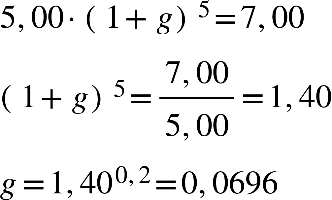 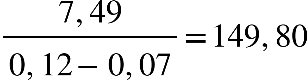